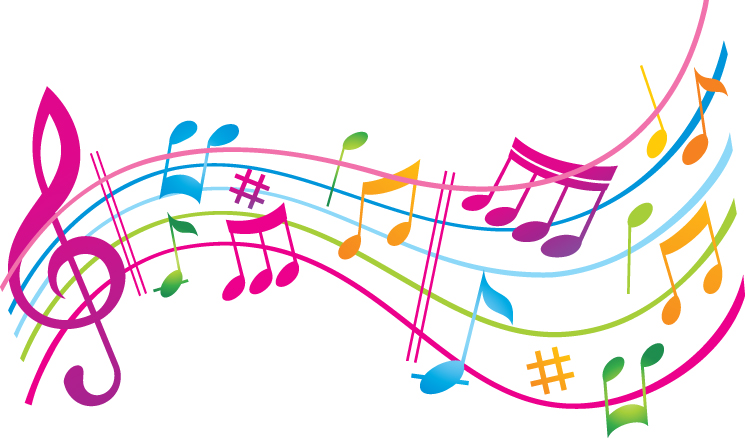 DO IT NOW!
Can you name the 3 different types of improvisation and explain what they are?

S_________
Pl_____
P_______
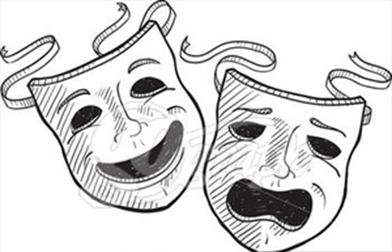